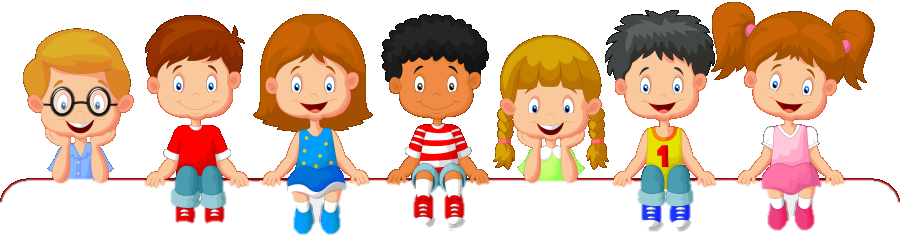 Панель методик и технологий 
образовательной практики
«Использование игрового стретчинга в физкультурно-оздоровительной работе ДОУ»
Инструктор по физической культуре, ВКК
 Мандрыкина Светлана Викторовна 

Инструктор по физической культуре, ВКК
Комарова Елена Георгиевна
«Растяжка сопутствует нам всю жизнь. Рождение – это растяжка. Глубокий вдох, улыбка, любое движение тела – растяжка. Растяжка – это гибкость. Гибкость – это молодость.»
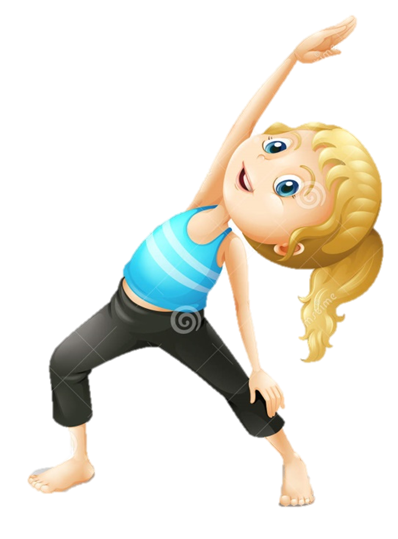 Е. И. Зуев «Волшебная сила растяжки»
«До тех пор, пока позвоночник гибкий – человек молод, 
но как только исчезнет гибкость – человек стареет»
(Индийские йоги)
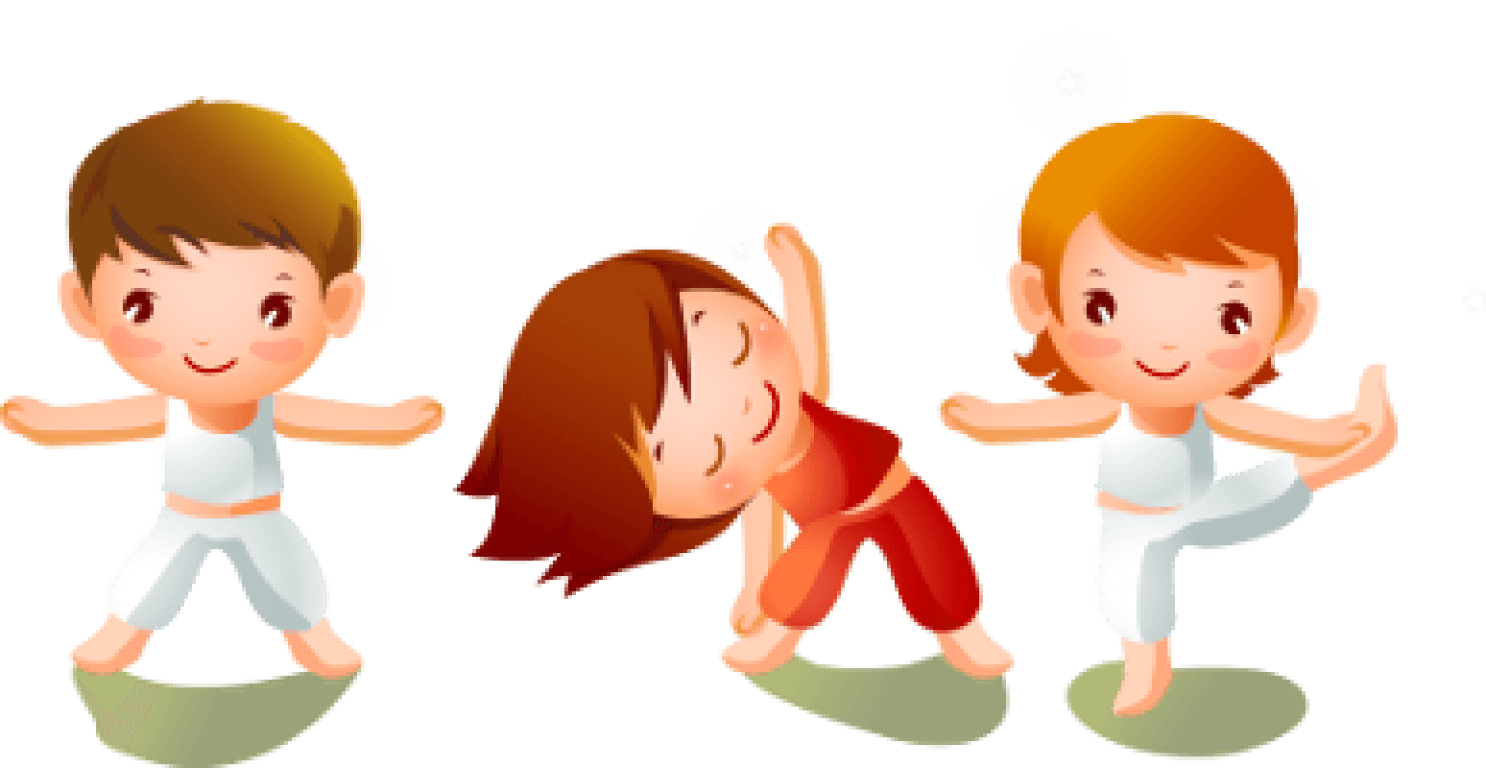 Развивающая ценность игрового стретчинга:

- подготавливает организм к физическим нагрузкам; 
      - учит чувствовать свое тело; 
      - способствует формированию правильной осанки, развитию гибкости и координации; 
      - развивает и укрепляет все системы и функцииорганизма.
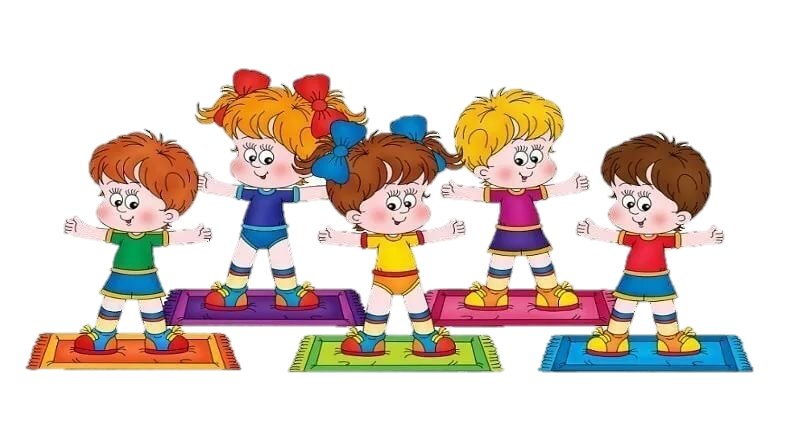 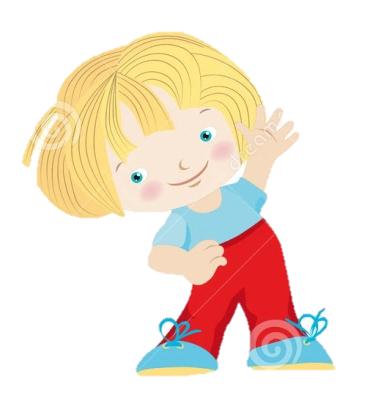 Стретчинг – это растяжка, специальная поза, предназначенная для увеличения и сохранения длины мышц.

Игровой стретчинг - это специально подобранные упражнения на растяжку мышц, проводимые с детьми в игровой форме.
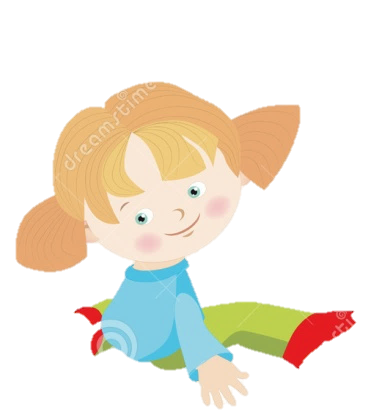 Основные правила стретчинга:

 разогрев перед упражнениями;

 медленное и плавное выполнение упражнений;

 «правило ровной спины» - следите за осанкой;

 спокойное дыхание;

выполняются систематически и  симметрично для обеих сторон тела.
Основные принципы выполнения 
упражнений игрового стретчинга:

  Наглядность: показ физических упражнений.
  Доступность: обучение упражнениям от простого к сложному, от известного к неизвестному. 
  Систематичность: регулярность, постепенное повышение нагрузки, увеличение количества упражнений.
  Закрепление навыков: многократное выполнение упражнений.
  Индивидуально-дифференциальный подход: учет особенностей возраста, состояния здоровья ребенка. 
  Сознательность: понимание пользы выполнения упражнения, потребность их выполнять.
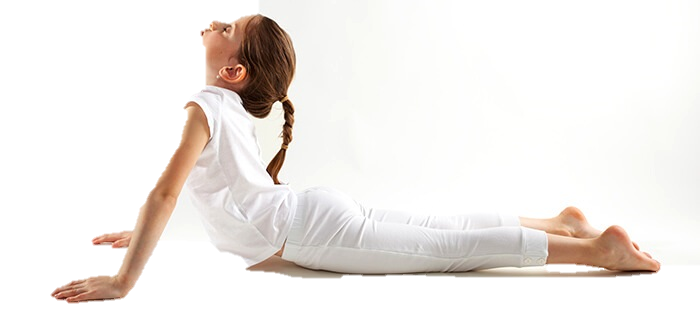 Структура занятий игрового стретчинга
Вводная часть - разогрев мышц, подготовка организма к работе (разновидности   ходьбы, бега, прыжков, упражнения на укрепление свода стопы, координацию движений, ориентацию в пространстве, развитие внимания).
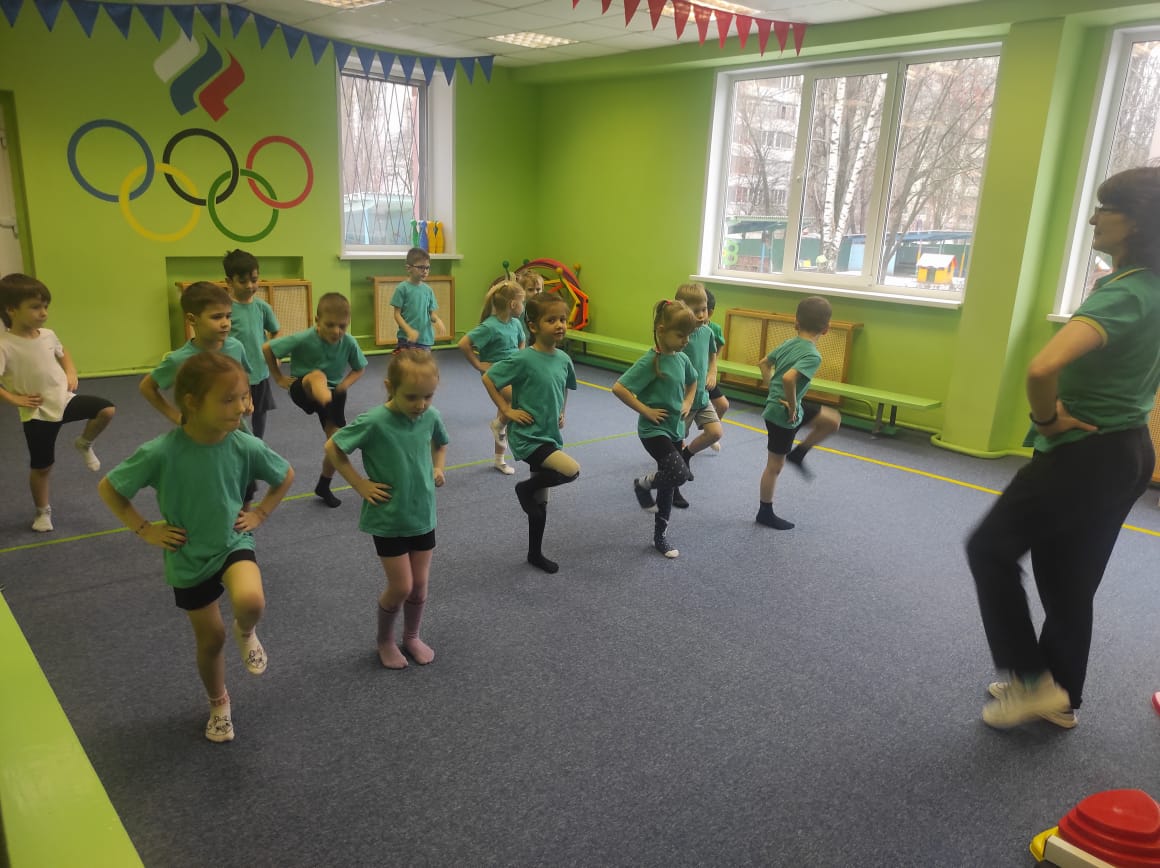 Основная часть – закрепление  разученных упражнений, знакомство с новыми.
Заключительная часть -  восстановление организма после физических нагрузок, релаксация.
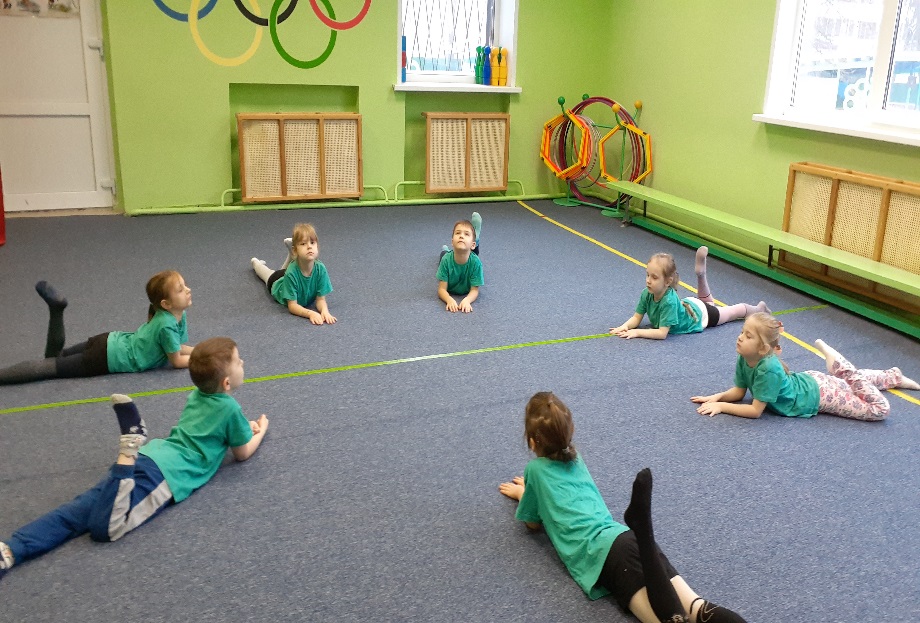 Занятие по игровому стретчингу с детьми  «Котенок Рыжик»
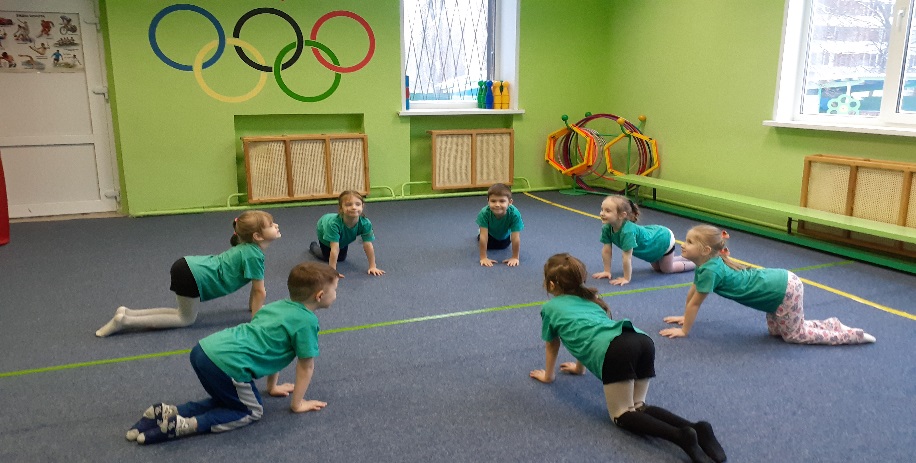 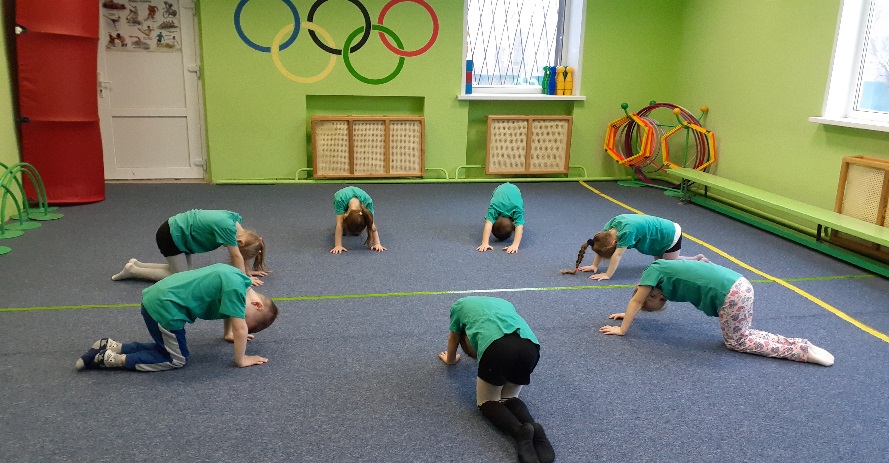 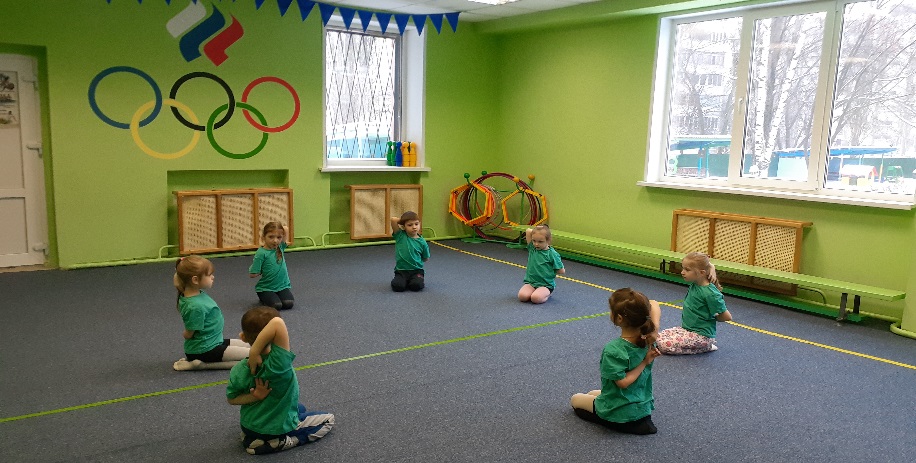 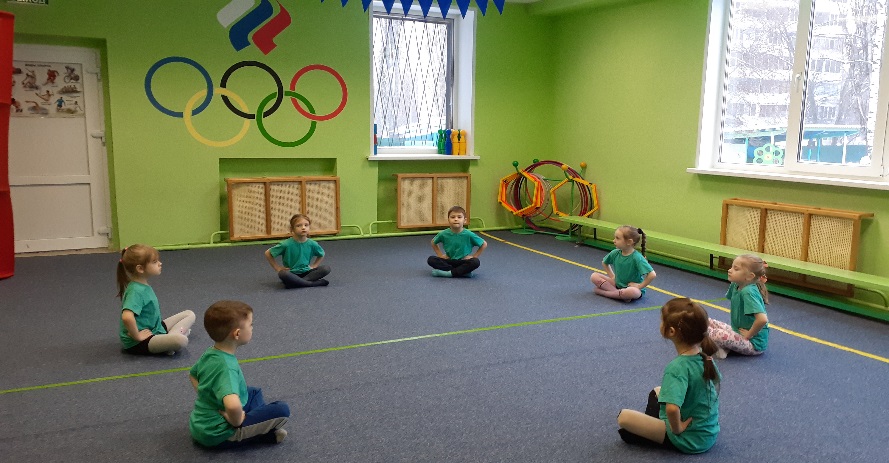 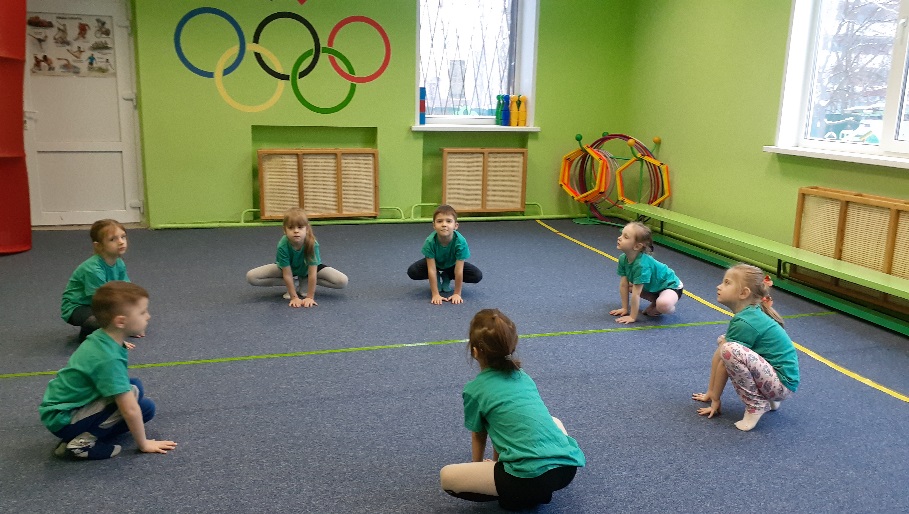 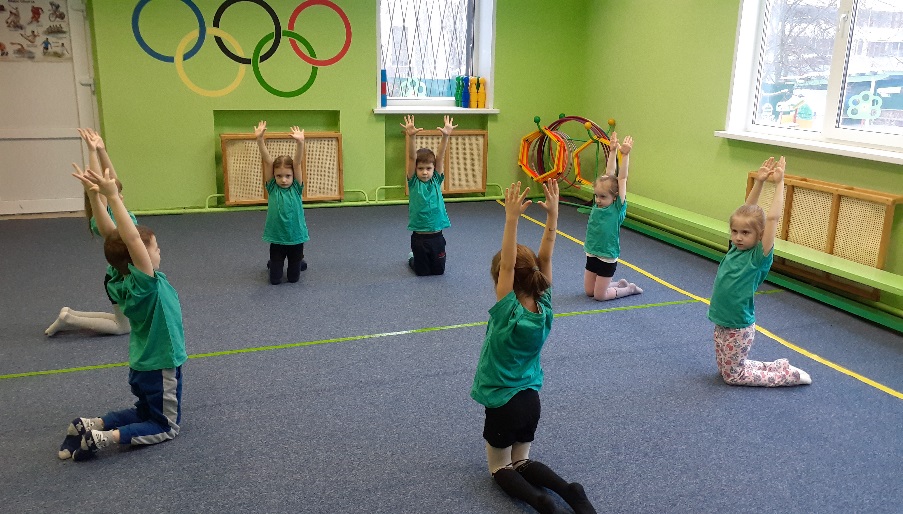 Цель игрового стретчинга – реализация игровых возможностей в целях оздоровления и развития ребенка.
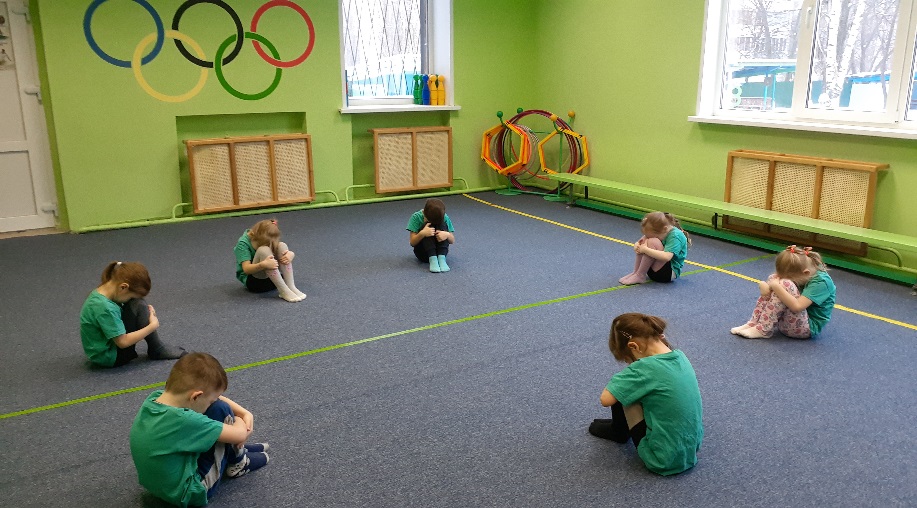 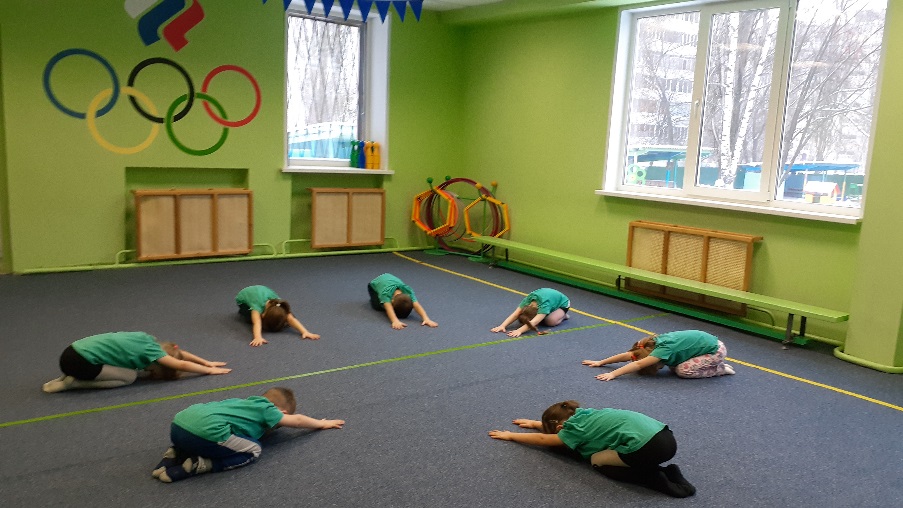 Спасибо за внимание!
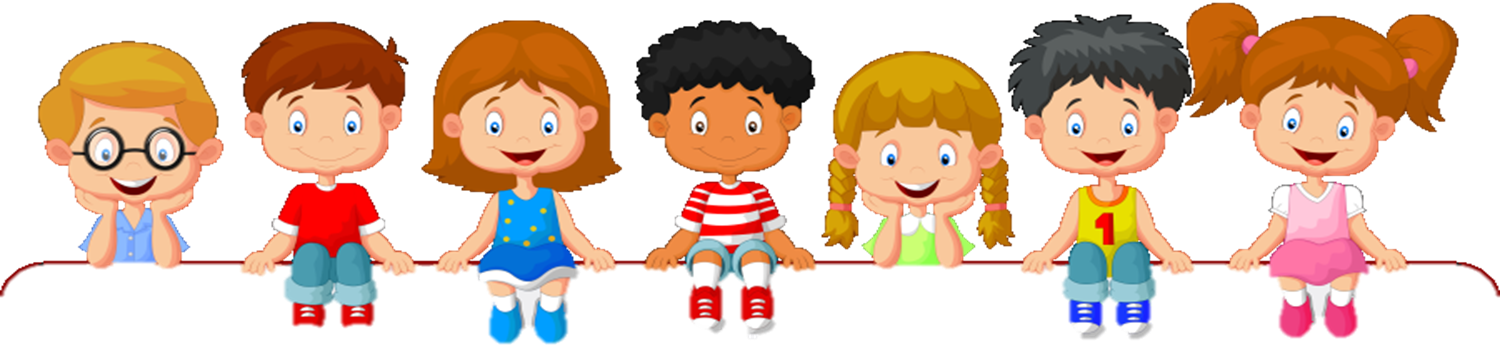